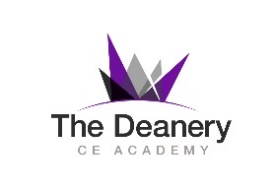 Here comes the Tudors
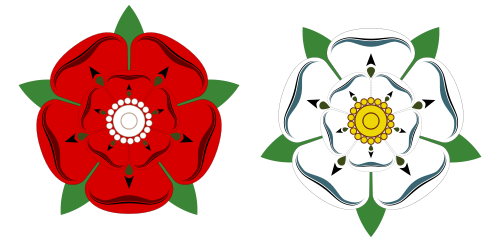 The red rose of the House of Lancaster and the white rose of the House of York. The Tudor rose is a mixture of the two.